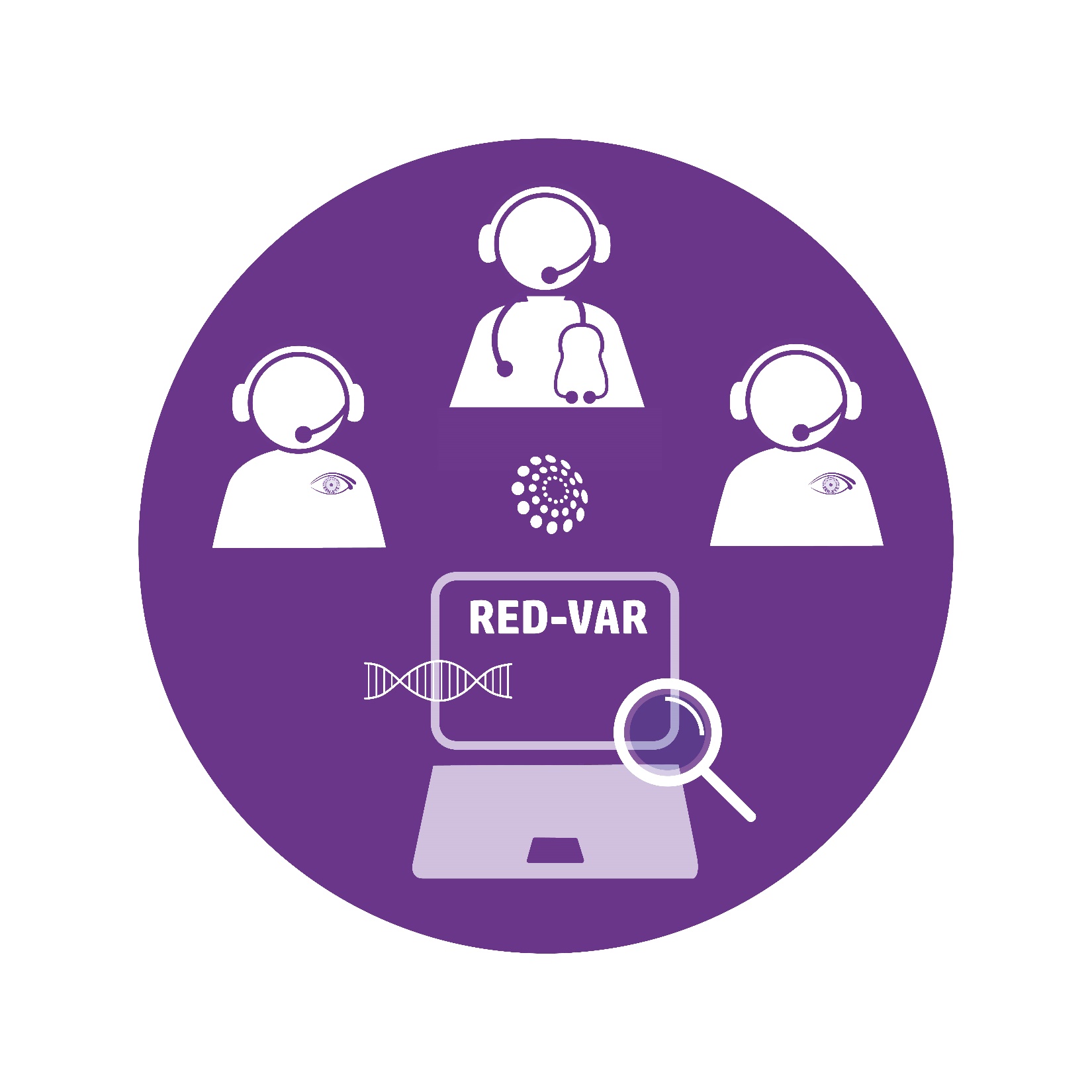 RED VAR
Panel Lead
Name :
Centre :
Patient :
Panel Nickname* :
Age of the patient:
Gender :
* Center name followed by patient inclusion number, e.g. CARGO01
Suspected diagnosis  orphacode : XX
Medical history
Relevant Medical History
Family History
Relevant family history 
Family tree
Consanguinity: yes/no/unknown/suspected
Number of persons affected :
Suspected mode of transmission :
Persons  available to be sampled :
Genetic tests performed
Date :
Type of test: Sanger, CGH-array, panel, whole exome (WES),...
Diagnostic laboratory :
Name of the biologist who signed the result :
Disease group tested (Panel name) :
Number of genes tested :
Results: gene(s)/variant(s)/classification of variant(s)
Visual Field
Please add a screenshot (anonymized) of the exam here
Date :
Refraction and visual acuity
Date :
OD
Fundus
Date of the examination :
Date :
OD
OS
Relevant comments:
Autofluorescence
Date of the examination :
:
Date :
OD
OS
Relevant comments :
OCT
Date of the examination :
Date :
OD
OS
Relevants comments :
Electrophysiology
Please add a screenshot (anonymized) of the exam here
Date :
Location:
Conclusions
(
Suspected diagnosis  orphacode : XX

Persons  available to be sampled :

Decision : Accepted/Refused